Förtätning Bellevuegården
Informationsmöte
MKB, SBK
8, 10 juni 2020
Vi som har kallat och är här
Mikael Siecke MKB (Förvaltare)
Jenny Svärd MKB (Projekt utvecklare)
Susanna Zinkernagel SBK (Planarkitekt)
Kajsa Hallén Rue SBK (planarkitekt)
Jörgen Åkerlund Liljewall arkitekter (Arkitekt)
Samhällssituationen & MKB som bostadsaktör på marknaden
I samhället är välfärdsfrågor i stort fokus. 
Bostadsfrågan absolut ett fokusområde
2018 års befolkningsprognos: 
44 000 nya invånare i Malmö fram till 2028
Motsvarar ett behov av 15-18000 nya bostäder
MKB kommunalt bolag med Malmö stad som ägare. 
Den största aktören på hyresmarknaden i Malmö
Ägardirektiv bla att producera 2250 nya bostäder under en 3 års period
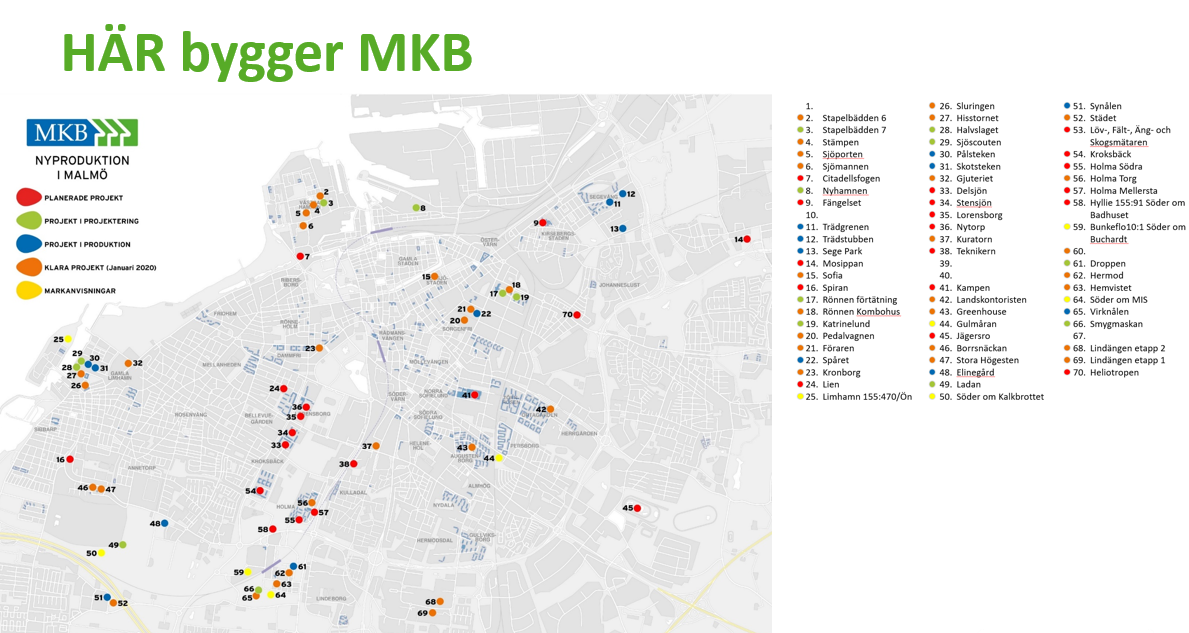 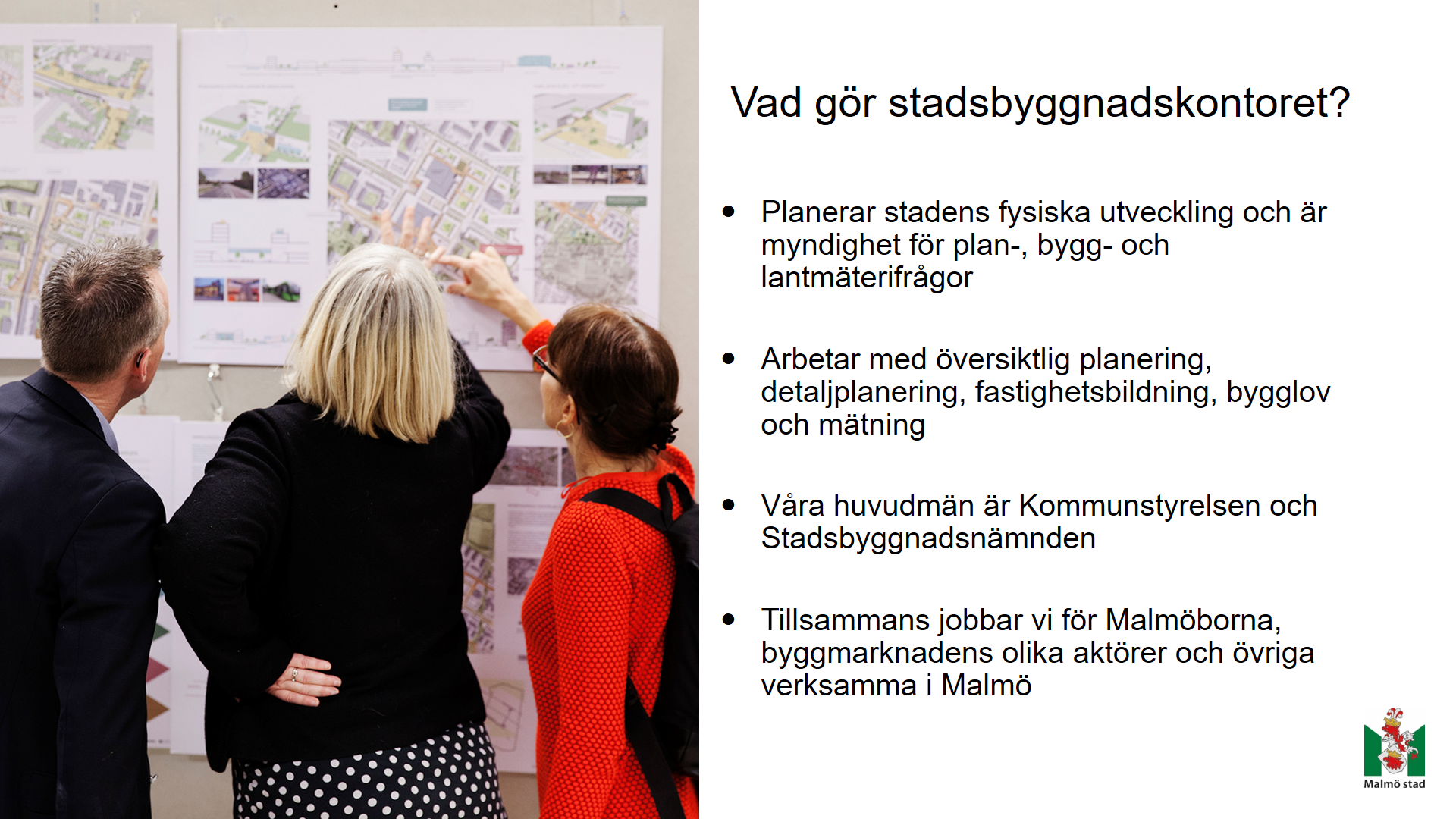 Bild och text: Malmö stad 2020-06-05
Översiktlig bild av utbyggnadsplaner
Planprogram
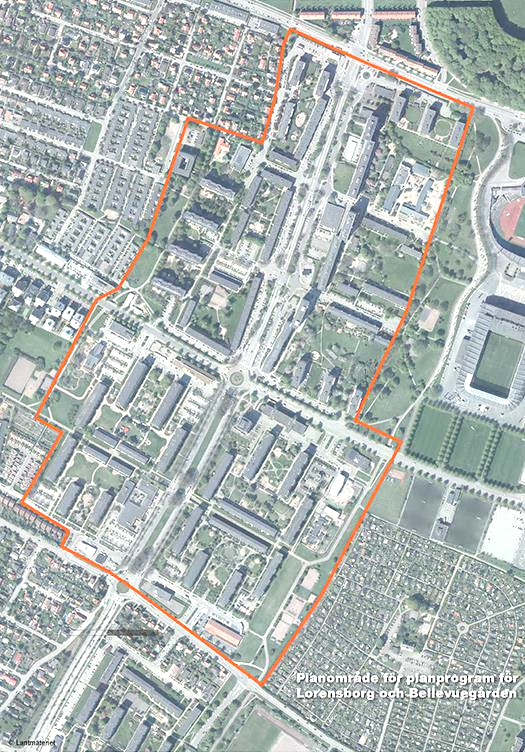 Detaljplan
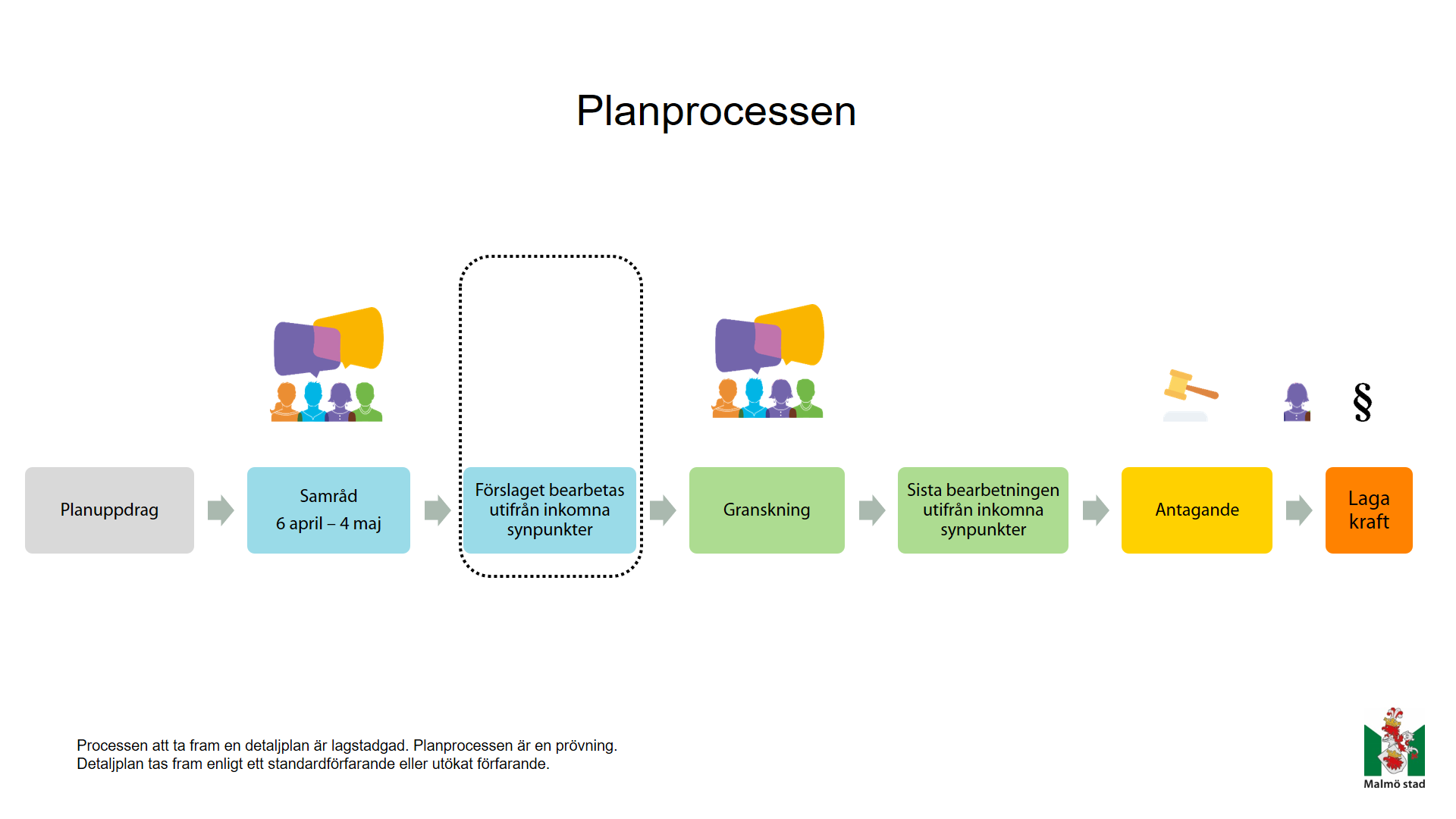 Hösten 2020
Våren 2021
Bild och text: Malmö stad 2020-06-05
Utredningar i projektet
Markmiljö – Markprovtagningar
Skyfall- och dagvattenutredningar
Avfallshantering – UWS och Miljöhus
Utemiljö/social hållbarhet –  Workshop involvera boende 
Bullerutredning 
Trädinventering och ekosystemtjänstanalys
Mobilitets- och parkeringsutredning
Tider
Planerad byggstart vinter 2021 
Planerad inflyttning dec 2022
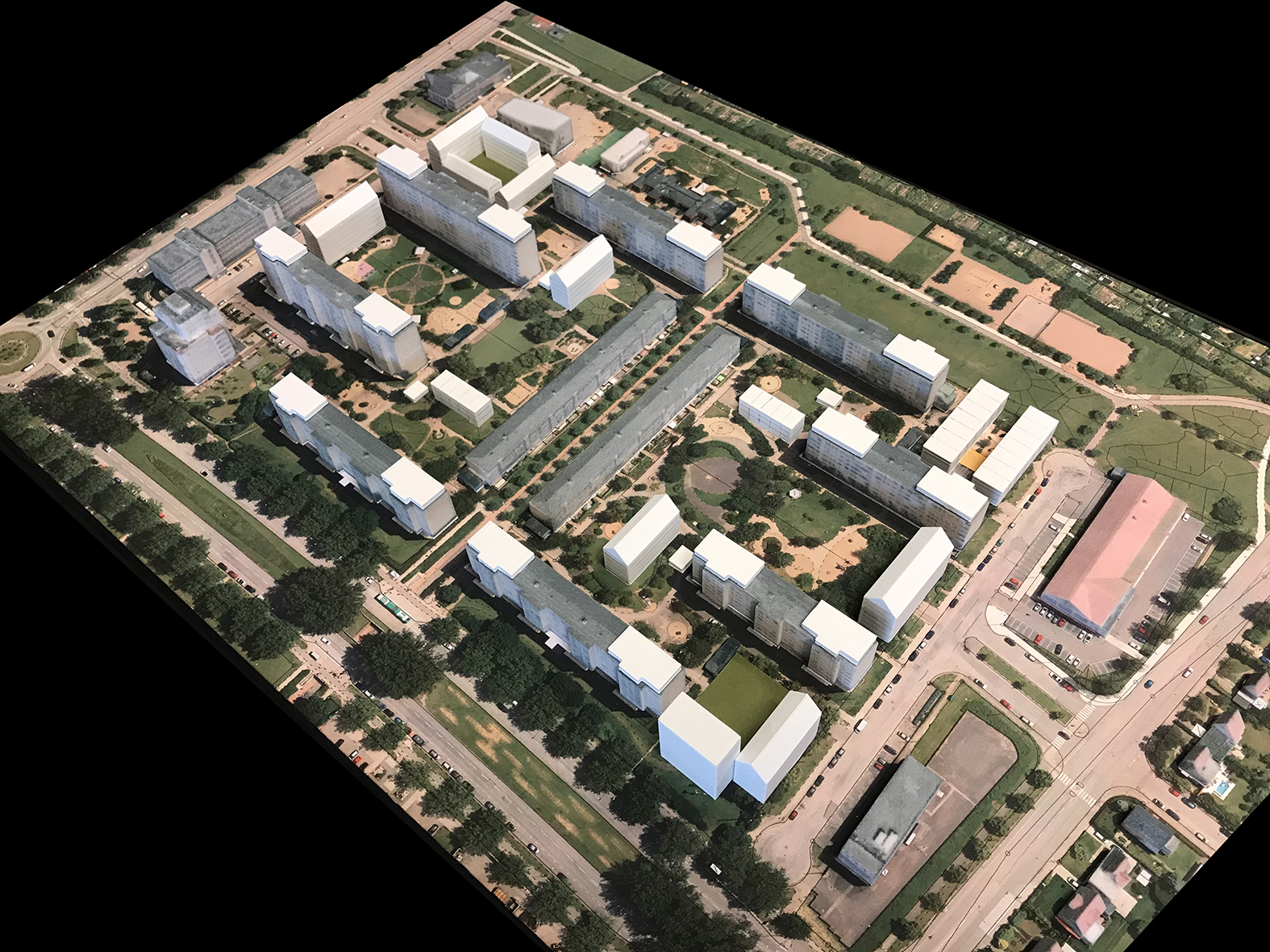 Mariaskolan
mot centrum
Lorensborgsgatan
Lidl
Skuggstudier
Förvaltning
Förtur för boende i områdetMöjlighet att påverka utformningen av innergården – planeringsgrupp
Fastighetsunderhåll
Underhåll-Fönster Bilpool
Frågor ifrån närvarande (kunder)
Tack!